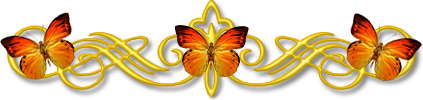 Игра «Один» «Много»
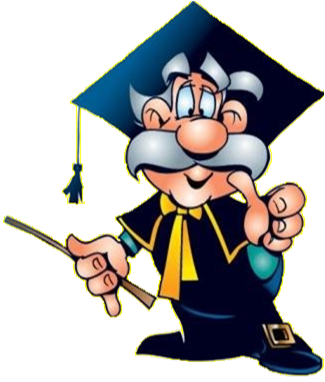 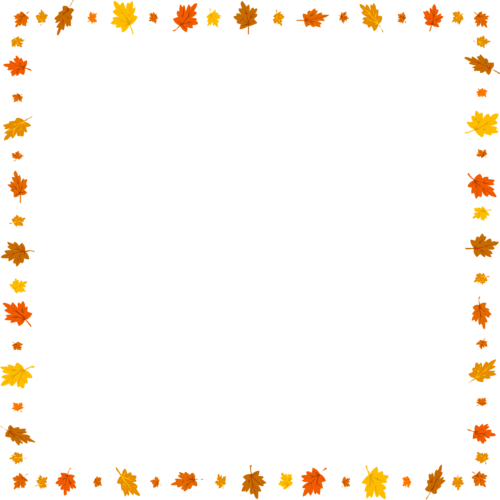 Цель: Познакомить детей с понятиями «Один», «Много». Способствовать употреблению этих понятий в речи .
Описание
Ребенок должен определить количество предметов на картинке помощью понятий «много» (оранжевый цвет) и «один» (зеленый цвет),
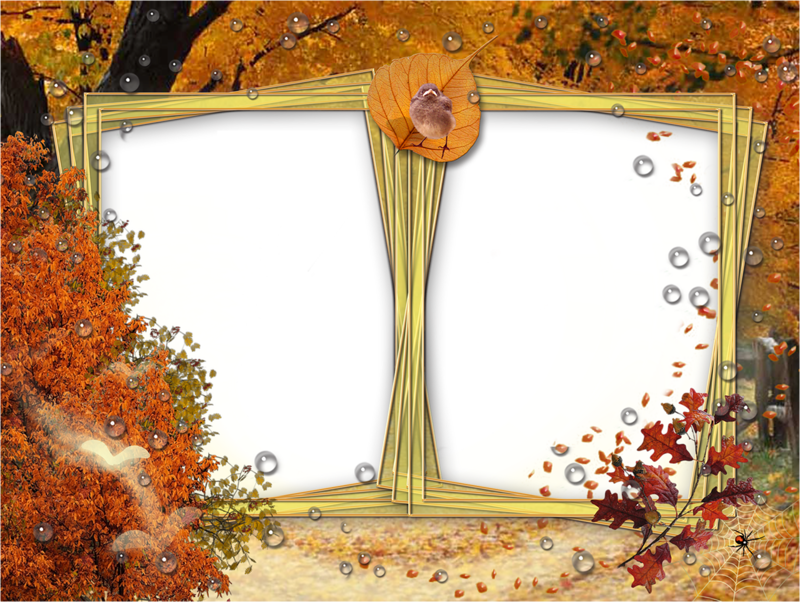 Образец: для объяснения
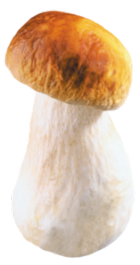 ОДИН
МНОГО
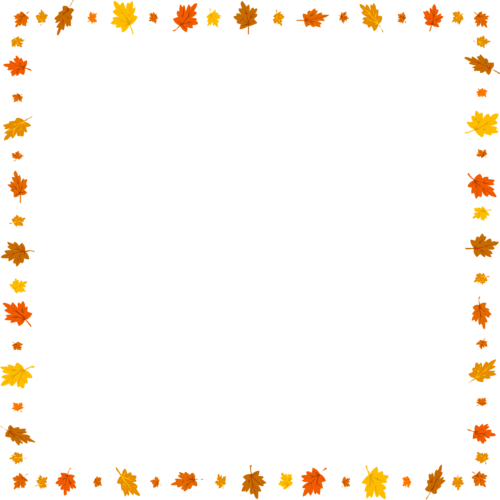 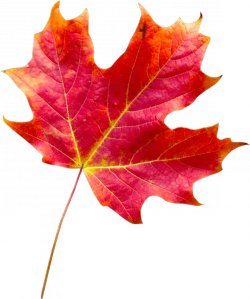 ОДИН
МНОГО
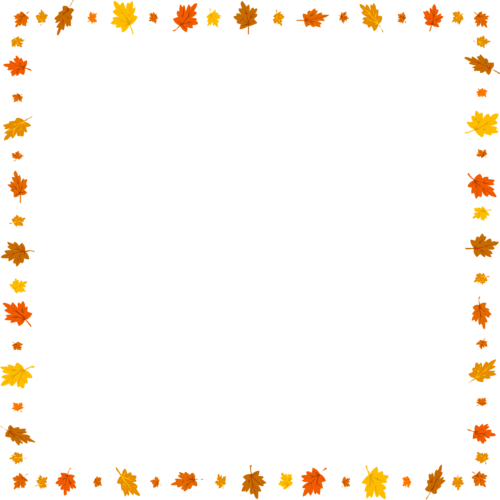 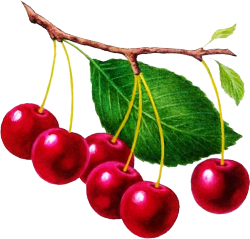 ОДИН
МНОГО
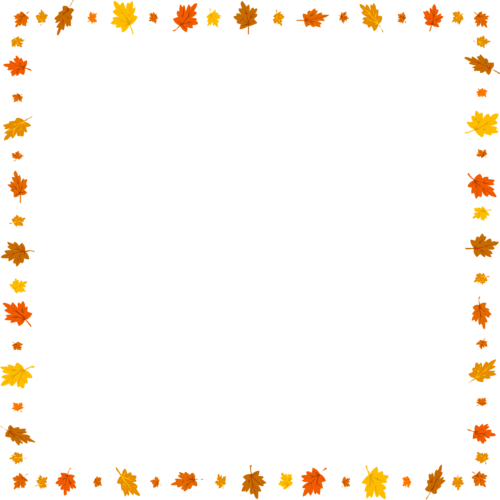 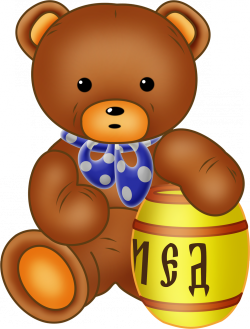 МНОГО
ОДИН
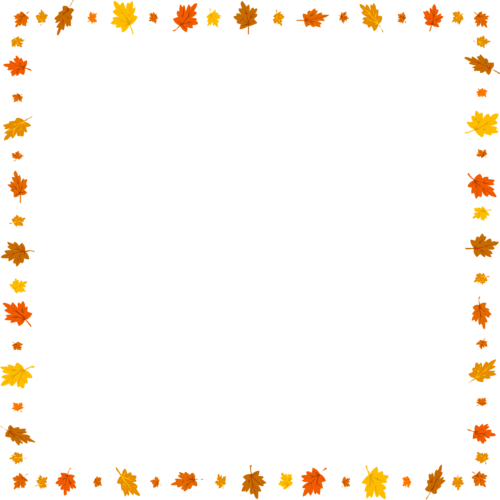 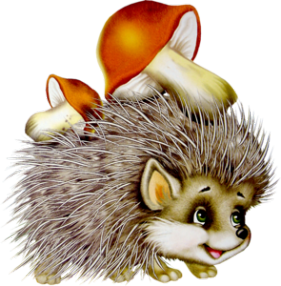 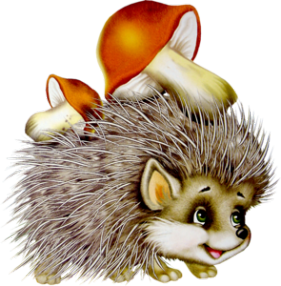 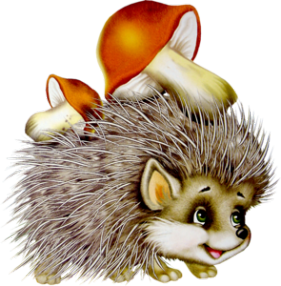 ОДИН
МНОГО
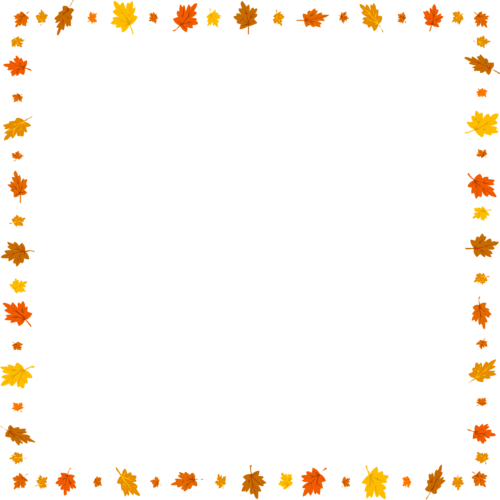 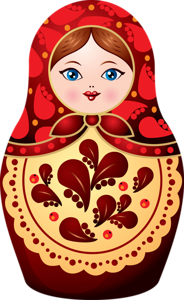 ОДИН
МНОГО
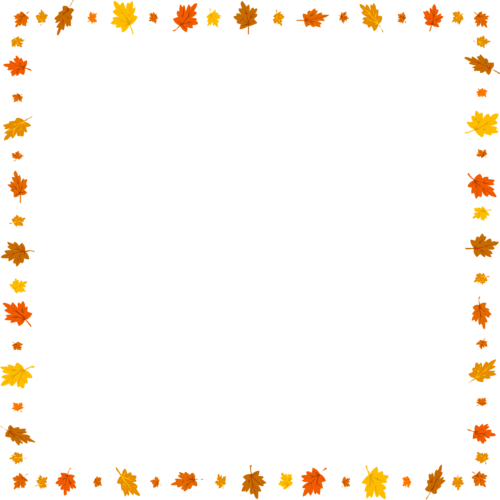 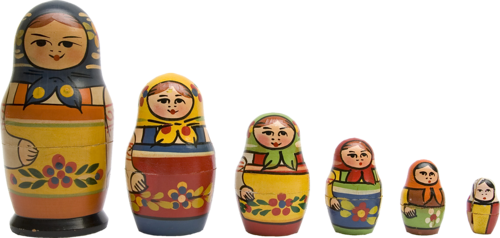 ОДИН
МНОГО
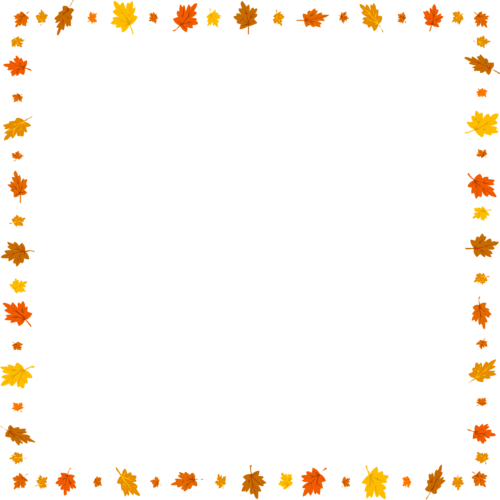 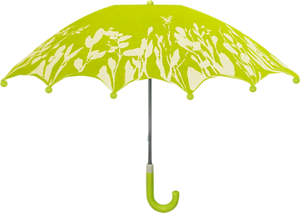 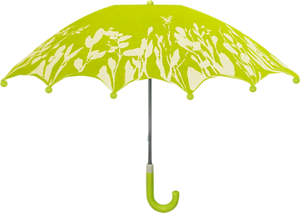 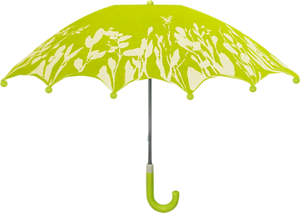 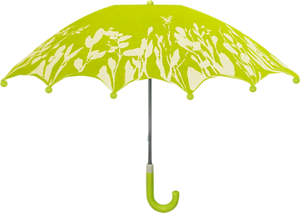 ОДИН
МНОГО
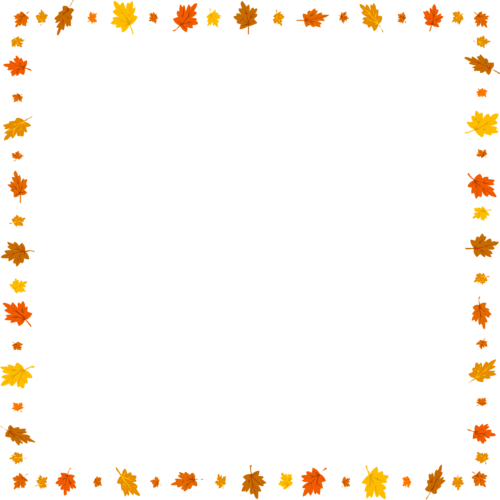 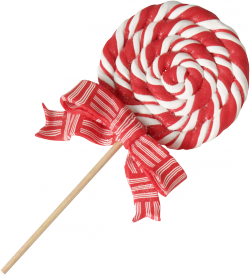 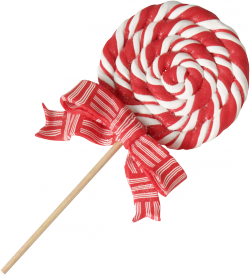 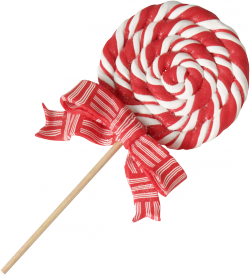 ОДИН
МНОГО
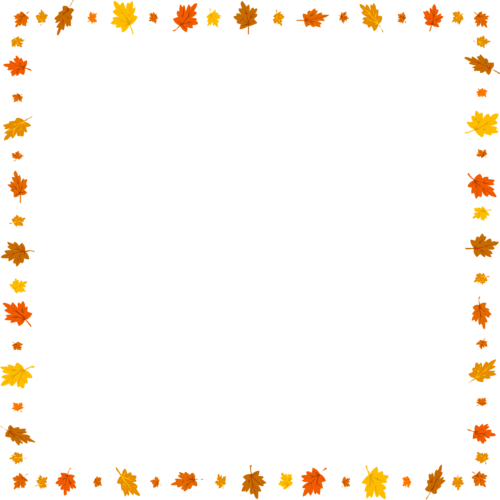 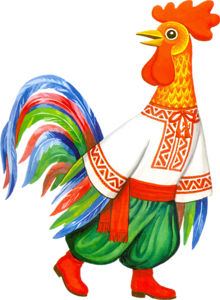 ОДИН
МНОГО
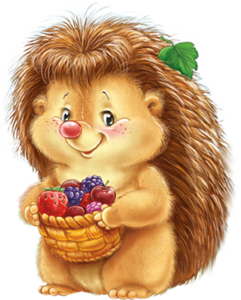 Молодцы!!!
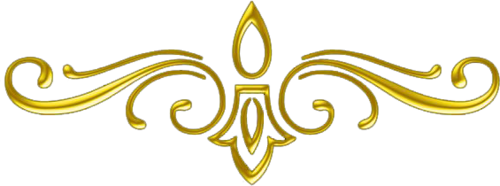